DevOps Learning Course Map
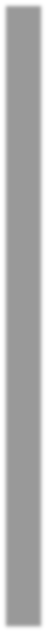 Docker and Kubernetes Fundamentals
DevOps Boot Camp (WA2543)
DevOps Engineering on AWS
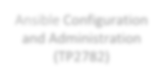 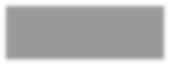 Ansible Configuration  and Administration  (TP2782)
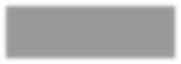 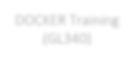 DOCKER Training  (GL340)
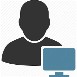 Administrator
Designing and Implementing Microsoft DevOps Solutions (AZ-400T00)
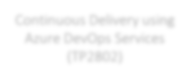 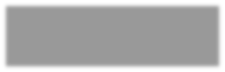 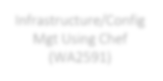 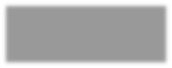 Infrastructure/Config  Mgt Using Chef  (WA2591)
Docker and Kubernetes Administration
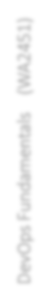 (WA2451)
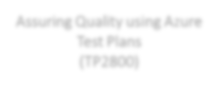 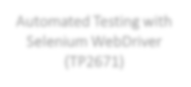 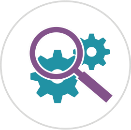 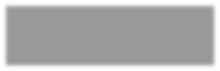 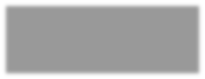 Assuring Quality using Azure
Test Plans  (TP2800)
Automated Testing with  Selenium WebDriver  (TP2671)
Tester
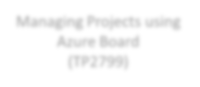 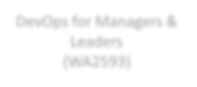 DevOps Fundamentals
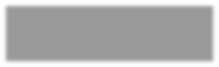 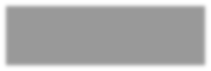 Managing Projects using
Azure Board  (TP2799)
DevOps for Managers &
Leaders  (WA2593)
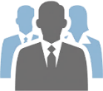 Manager
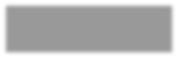 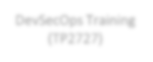 DevSecOps Training  (TP2727)
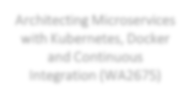 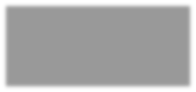 Architecting Microservices  with Kubernetes, Docker  and Continuous  Integration (WA2675)
DevOps Engineering on AWS
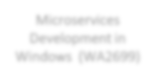 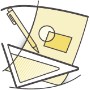 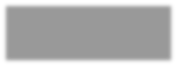 Docker and Kubernetes Fundamentals
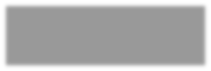 DevOps for Architects  (WA2542)
Architect
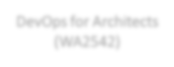 Designing and Implementing Microsoft DevOps Solutions (AZ-400T00)
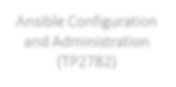 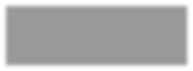 Ansible Configuration
and Administration
(TP2782)
Introduction to Microservices Architecture
Mastering Microservices using Spring Boot and Spring Cloud
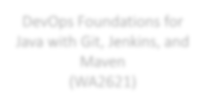 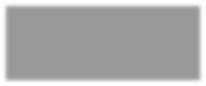 Kubernetes for Developers
DevOps Foundations for
Java with Git, Jenkins, and  Maven
(WA2621)
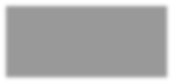 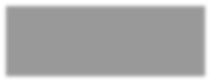 DevOps Engineering on AWS
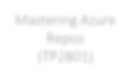 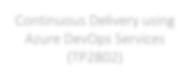 Designing and Implementing Microsoft DevOps Solutions (AZ-400T00)
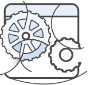 Developer
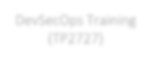 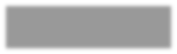 DevSecOps Training  (TP2727)
Kubernetes for Developers on AKS
Methodology Training
Cloud Tools Training
Tools Training